«Ненормативная лексика в молодежной среде»
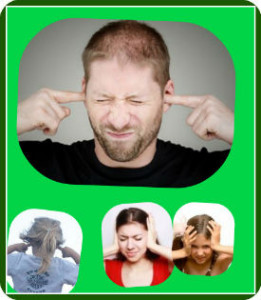 «Матерное слово есть неприкрашенная, мелкая гадость, признак дикой, самой первобытной культуры, циничное, наглое хулиганское отрицание нашего пути к глубокой и действительно человеческой красоте…»                                                                                                                                                  Макаренко А.С.
Выполнил: преподаватель математики
                     классный руководитель  1 курса
                     специальности «Электрификация и автоматизация сельского хозяйства»
                     Бондаренко Галина Ильясовна
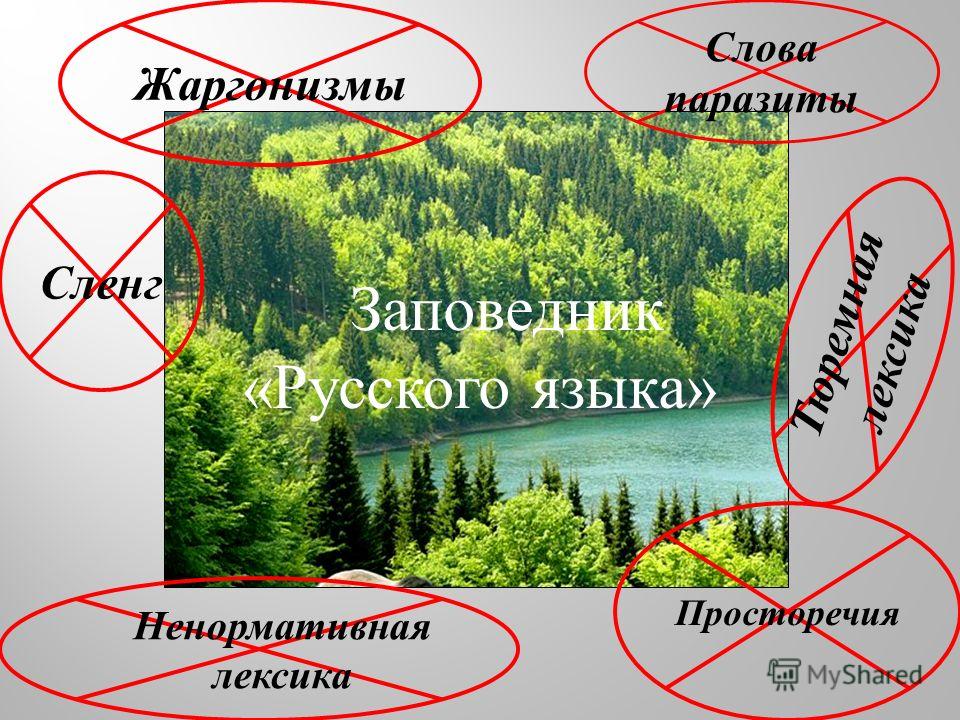 В наше время в России существует проблема злоупотребления ненормативной лексикой. Она затрагивает все слои общества: от подростков 12-17лет до людей в возрасте.
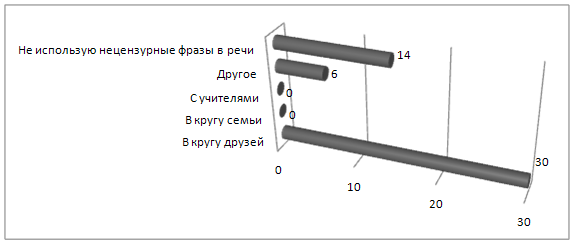 «Сила не нуждается в ругательствах» (Ф. М. Достоевский).
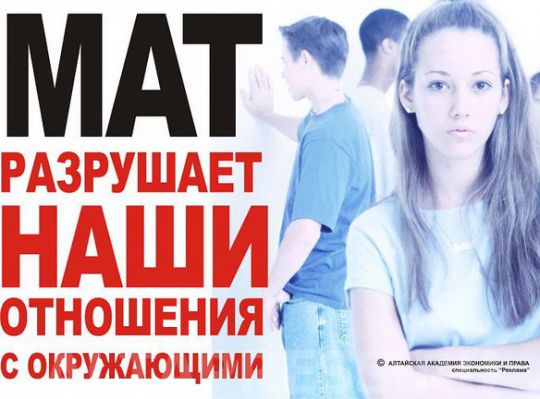 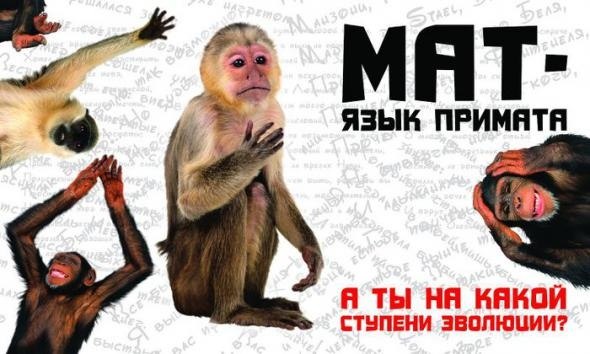 Факты
о ненормативной 
лексике
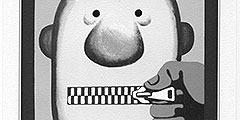 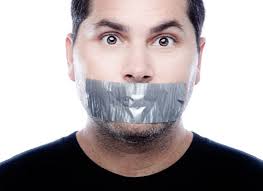 Психологи считают, что мат — это хорошее средство для восстановления энергетического баланса и снятия стресса. Но несмотря на эффективность мата, он преследуется по закону!
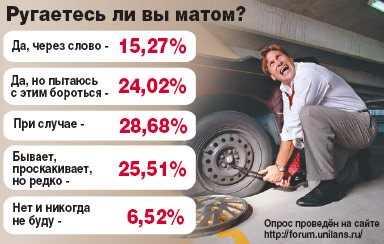 В российском законодательстве есть статья, запрещающая публично выражаться матом. Штраф за это административное нарушение около 500 рублей.
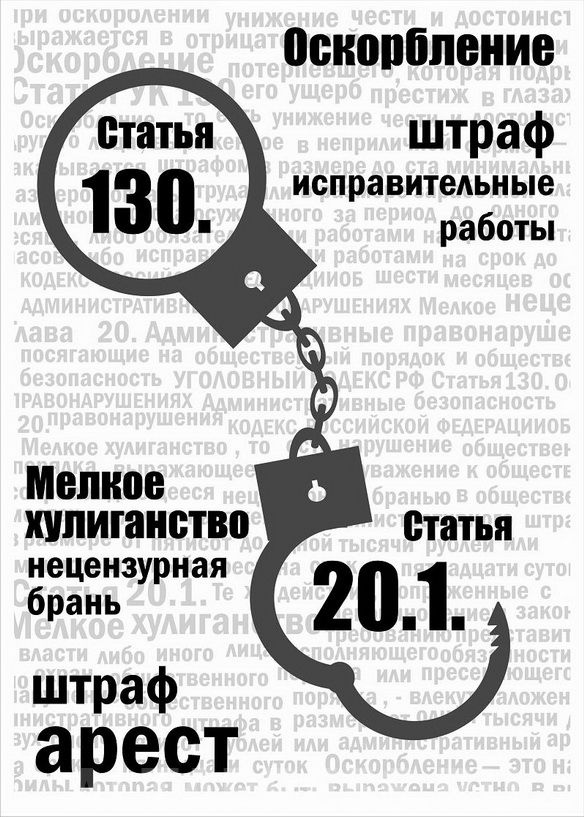 Впервые русский мат был упомянут в берестяной грамоте 12 века, которую недавно обнаружили археологи. Правда, что именно написано на берестяной грамоте археологи уточнить отказались.
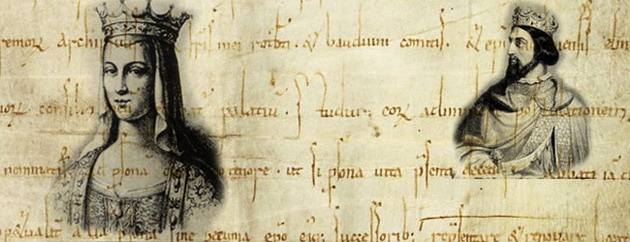 Ругань помогла изобрести телефон! Именно ругательства своего помощника услышал в телефонной трубке Александр Белл, после того, как помощник неправильно соединил какие-то проводки. Поэтому ругань была первыми словами, сказанными по телефону.
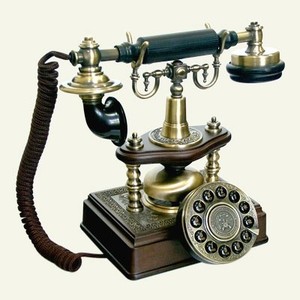 Если бы 250 лет назад Вы назвали девушку «зараза», она бы не обиделась, а поблагодарила бы за комплимент. В те времена фраза «Какая вы зараза!» означало «Какая вы прелесть, само очарование!»
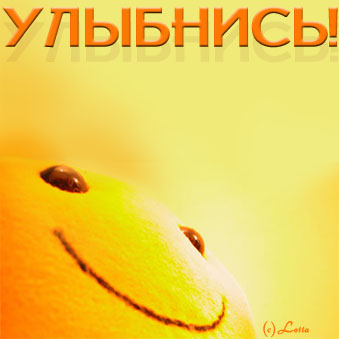 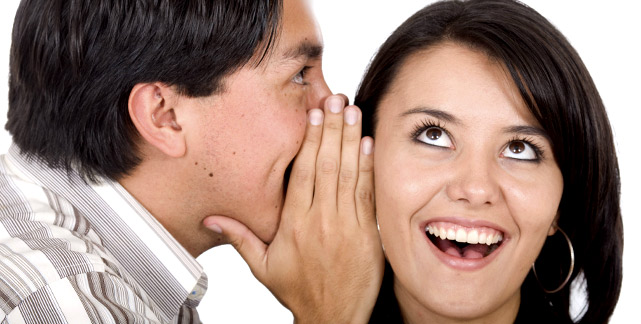 Самым неудачливым матершинником в России многие считают Филиппа Киркорова. После известной пресс-конференции, на которой Филипп публично оскорбил героиню в розовой кофточке, его песни в знак протеста исключили из своего эфира около 700 радиостанции и телеканалов по всей стране.
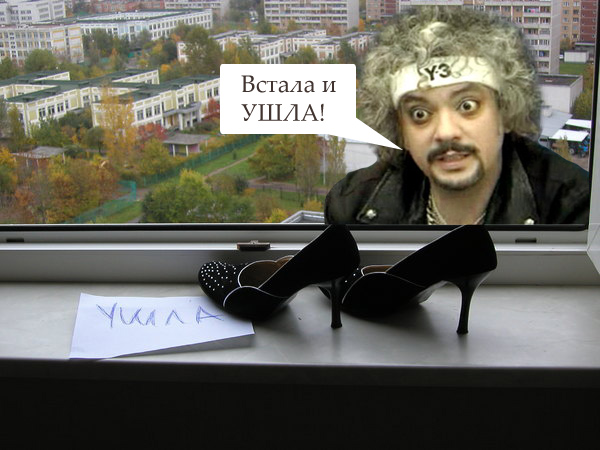 В древности МАТ считали святыми словами. Русские мужчины применяли их во время обрядов и ритуалов для «вызова родовой силы». Употреблять эти слова можно было всего 16 дней в году, а потом они были под строжайшим запретом.
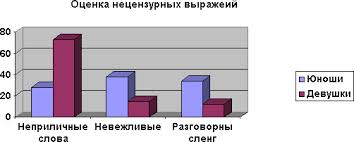 Слово «скотина» произошло от германского слова «Скат». Оно означало «деньги», «богатство», «сокровище».Слово «кретин» в переводе с латыни означает — христианин.
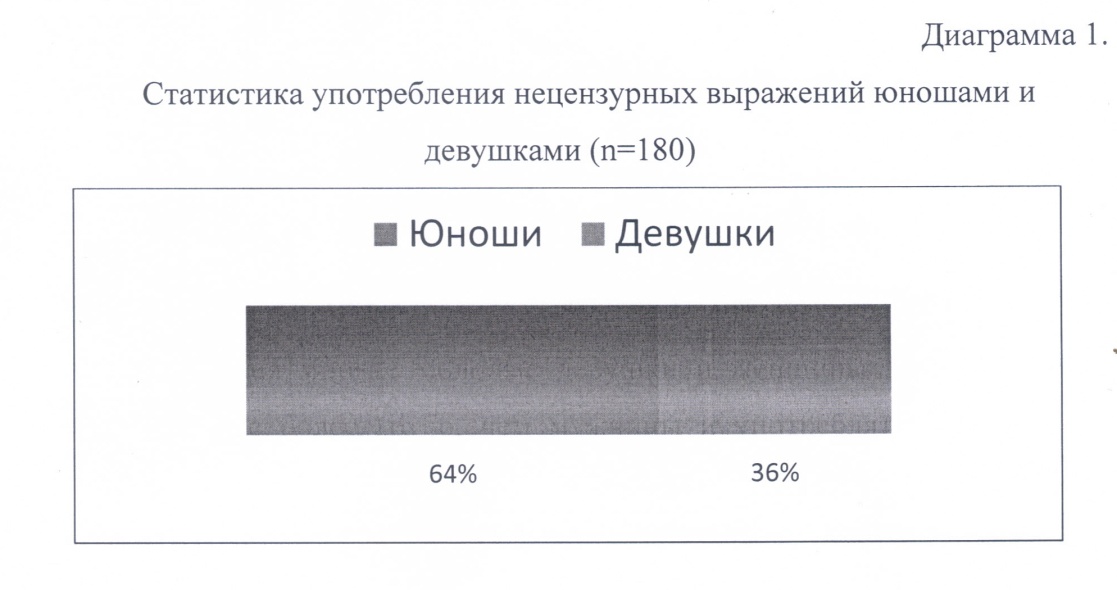 Установлено, что при полной потере памяти (при амнезии), последнее, что человек еще в состоянии вспомнить — это ругательства на родном языке. Именно по ним врачи могут, например, определить национальность пациента.
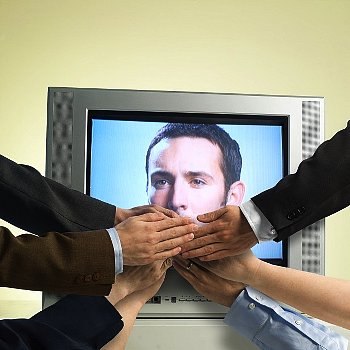 По статистике, 17% россиян борются при помощи мата со стрессом и выплёскивают эмоции, 5% используют мат для нахождения взаимопонимания и яркости своей речи. И, наконец, 1% россиян считают, что материться можно «повседневно», «в любых жизненных ситуациях».
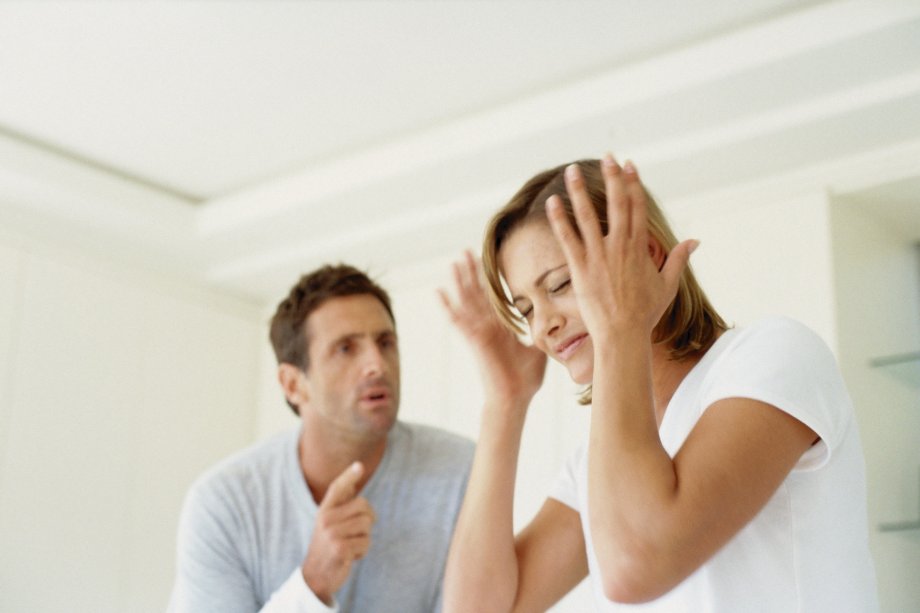 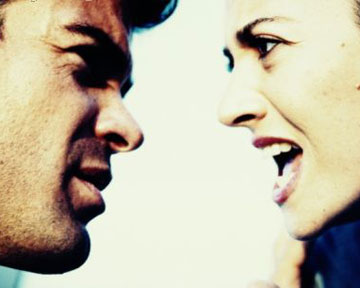 Самым важным и научно подтверждённым является то, что мат опасен для здоровья, 

 он способствует снижению интеллекта, 
 провоцирует преступления, создавая иллюзию
  вседозволенности, 
 обворовывает нас духовно, 
 унижает и оскорбляет нас, но и впитывая в себя
 словесную грязь,
 калечит людские судьбы, 
 приводит к раннему старению                                               и преждевременной
  смерти.
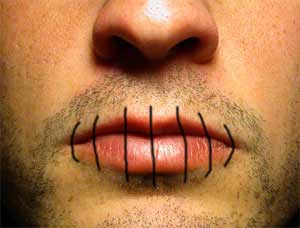 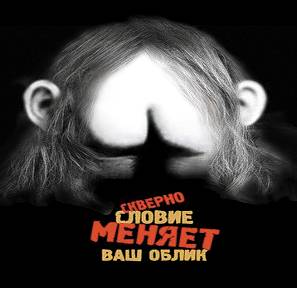 Вред сквернословия            на здоровье:
влияет на молекулы наследственности ДНК, способствуя различным заболеваниям и ускоряя старение организма
вызывает мутагенный эффект, подобный тому, что даёт радиоактивное облучение мощностью в тысячи рентген
Два пути для тех, кто сквернословит:
Зная, что это плохо, продолжать нецензурно выражаться, тем самым включить программу самоуничтожения себя как личности.
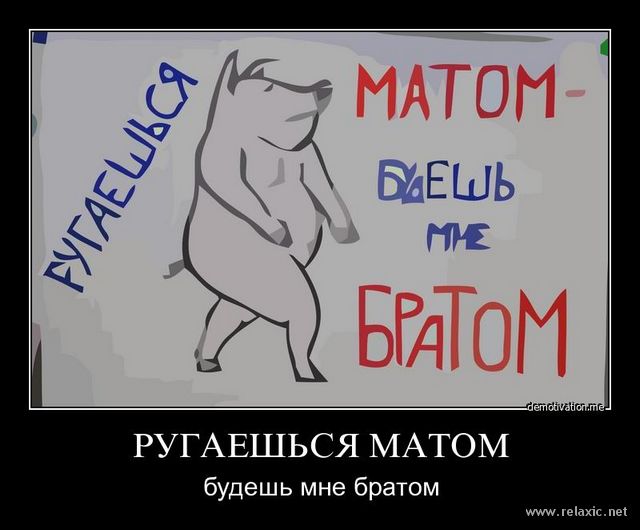 2. Зная, что это плохо, отказаться от вредной привычки, встать на путь духовного роста, самосовершенствования, путь красоты.
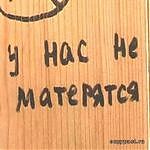 Вывод:
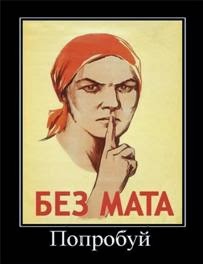 Употребляя мат, человек начинает смотреть на мир сквозь сетку, узлы которой связаны из матерных слов, и мир этот удручающе примитивен, поскольку всё многообразие жизни низводится в нём до простейших отправлений.

Из привычки сквернословить развивается и склонность к совершению дурных поступков. (Аристотель)
Говорить надо правильно …